Welcome to Years 7-11
Parents’ Information Afternoon
Headteacher (Secondary)
Phil Treacher
Assistant Headteacher (Secondary)
Mark Turner
Braeburn Circles
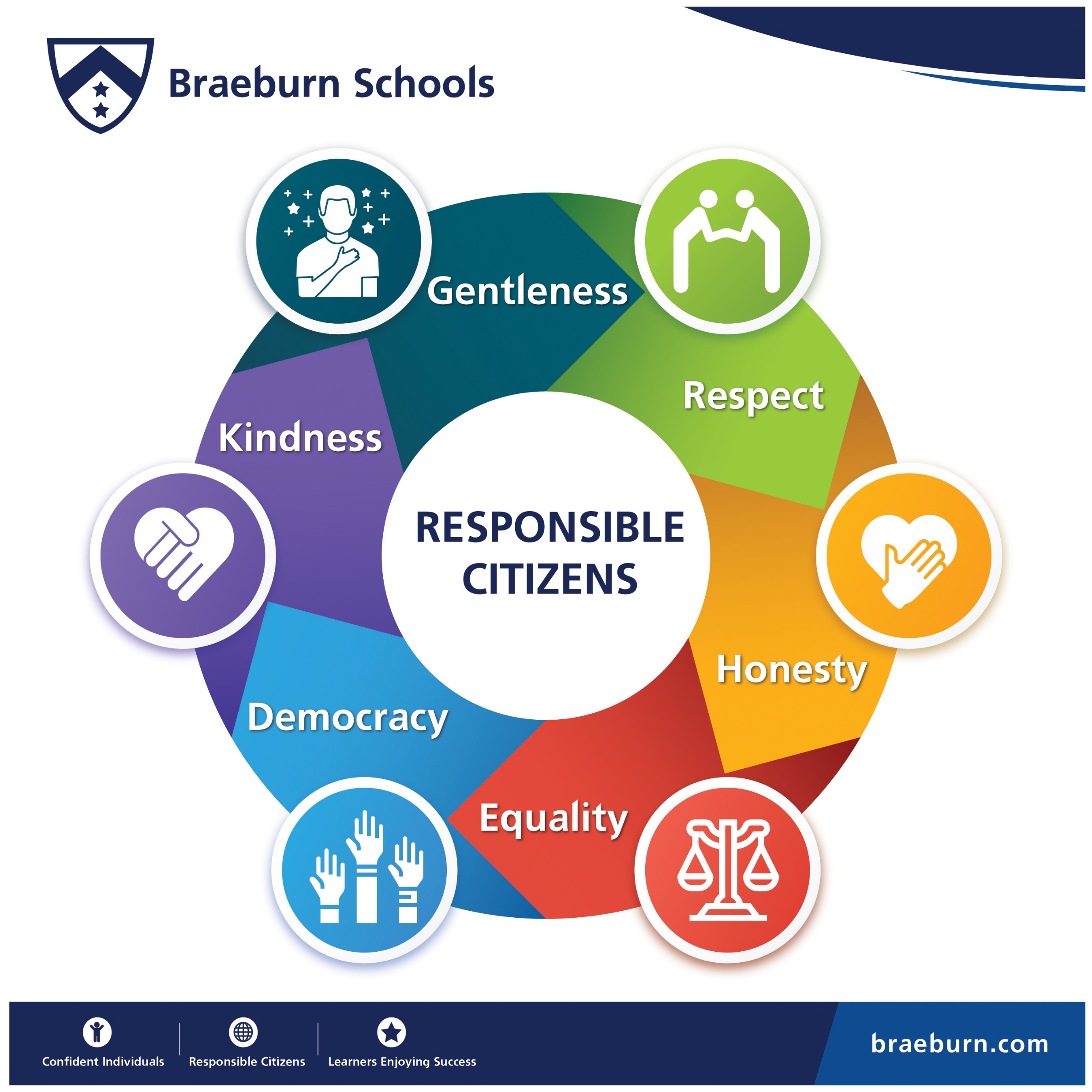 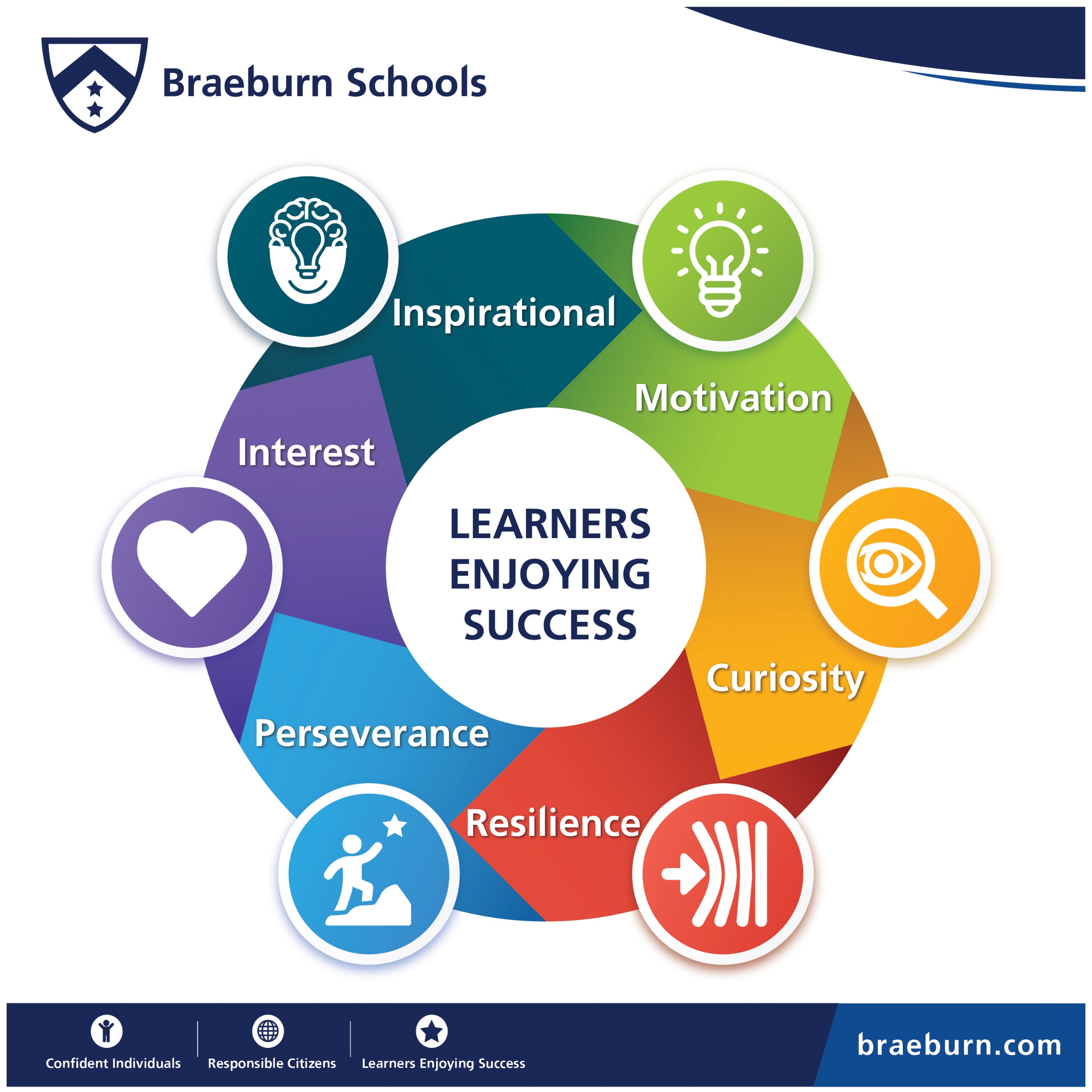 Secondary Agenda
Introduction of Specialist Teaching staff
Aims and Objectives
Curriculum – Key stages 3 and 4 
Careers’ advice and events
Home Learning and Assessment 
Sport, Creative Arts, Clubs
How you can help
Secondary Teaching Staff
Sport: Ms Elouise Hanlon and Mr. Colin Kuit
French: Ms Celine Munch
Kiswahili: Ms Maria Kaaya
Music & Drama: Mr. Zacharia Makinga
Computing: Mr. Henge Nyanda
Art: Ms Claire Daly
Biology, Chemistry, Science: Ms Rebecca Wema
English: Mr Seamus Doherty
Geography, History, Business: Mr. Ben Hopkinson
Mathematics: Mr. Mohammed Omar
Physics, Business: Mr. Mark Turner
Inclusion: Ms. Elivinah Obuya
Secondary Aims
To enable each student to make as much progress as possible from his/her individual starting point

Develop skills for a successful career: organisation, responsibility, resilience, risk taking, leadership, collaboration, public speaking, time management, independence, humour, empathy, respect for others and the environment, a broad minded approach to life

To identify and develop talents and interests

Broaden the social and emotional education of your child so he/she becomes an independent, happy adult able to make the “right” choices
Curriculum: Years 7-9 (KS3)
National Curriculum of England adapted for our international and Tanzanian context

English and Mathematics – 5 hours per week
Science - 4 hours a week
Computing, Art, History, Geography, Kiswahili and French, Music and Drama
PE and PSHE
Year 10 and 11 IGCSE Courses
Compulsory:

                     ENGLISH LANGUAGE and LITERATURE
                                            MATHEMATICS

Options (Choose 6)

                             HISTORY          GEOGRAPHY
                         COMPUTING       ICT       ART       MUSIC
                    PHYSICS      CHEMISTRY        BIOLOGY
                              FRENCH          KISWAHILI

    Options Evening and Careers events occur in Term 2 of Year 9
 
           IGCSE EXAMS OCCUR IN MAY AND JUNE
Home learning Timetable
Two subjects per night
30-40 minutes per subject
Supports classwork
Skills development
Organisation
Time management
Independence
Homework recorded in student planner
Check and sign every weekend
Homework timetable shows what homework should be done that night.
Home learning Year 7
ASSESSMENT and REPORTING
Continuous assessment measured against end of year expectations
Graded A through F against CAT4 driven targets
Assessment for Learning (AfL) – formative assessment – feedback guides students as to how to improve – links to flipped classrooms
Self and peer assessment in green pen to understand marking strategies
Unit tests to guide lesson development
Half-termly cumulative testing to measure progress
Termly parent consultation (Term 1- week7)
End of Term reports
CAT4 testing
Progress Tests
CAT4 Testing
Cognitive ability testing (CAT) is proven at delivering insights that curriculum tests often can’t. It is the UK’s most widely used test of reasoning abilities for children aged 6 and above.
Measuring the 4 main types of ability known to make a difference to learning and achievement, CAT4 (4th edition) provides an independent perspective on potential pupil achievement, with reliable information for each child that will help identify where to provide extra support or set more challenging targets.
SKILLS and PERSONAL DEVELOPMENT
Within Academic subjects, PSHE, Creative Arts and Sport
Welcome to talk with the subject specialists about what your child will be learning this term
Within structure of school
School council, Prefects
Captains
Houses, Sports
Clubs, Assemblies
Clubs
Identify and develop talents and interests including new skills
Will focus on as many internationally recognised clubs as possible e.g. MUN, LAMDA, ABRSM, International Award
How you can help
Encourage your child to pack their own bag.
Having the correct books, equipment and planner with them as they move between classes
Home learning recorded in their planner
Being aware of their clubs and transport arrangements
Provide a quiet, comfortable and organised place for your child to do their home learning
Take an interest, discuss the school day, challenges, what was enjoyed and home learning deadlines
Review and sign the student planner every weekend - you are welcome to do so more often. 
Keep us informed any major family events which might impact your child in school - this applies to teenagers too!!
Monitor Google Classroom.
Role of the Tutor
A Form Tutor’s role is central in both caring for students and, crucially, monitoring their progress both academically and socially; encouraging involvement, commitment, and high standards of work and behaviour. The Form Tutor should be active in looking after the interests of the “whole child” and be a central point of contact for parents.
If you have any questions or would like to discuss anything then please contact us or make an appointment with Faraja.

Have a great evening.

faraja.zacharia@braeburn.sc.tz
phil.treacher@braeburn.sc.tz
mark.turner@braeburn.sc.tz